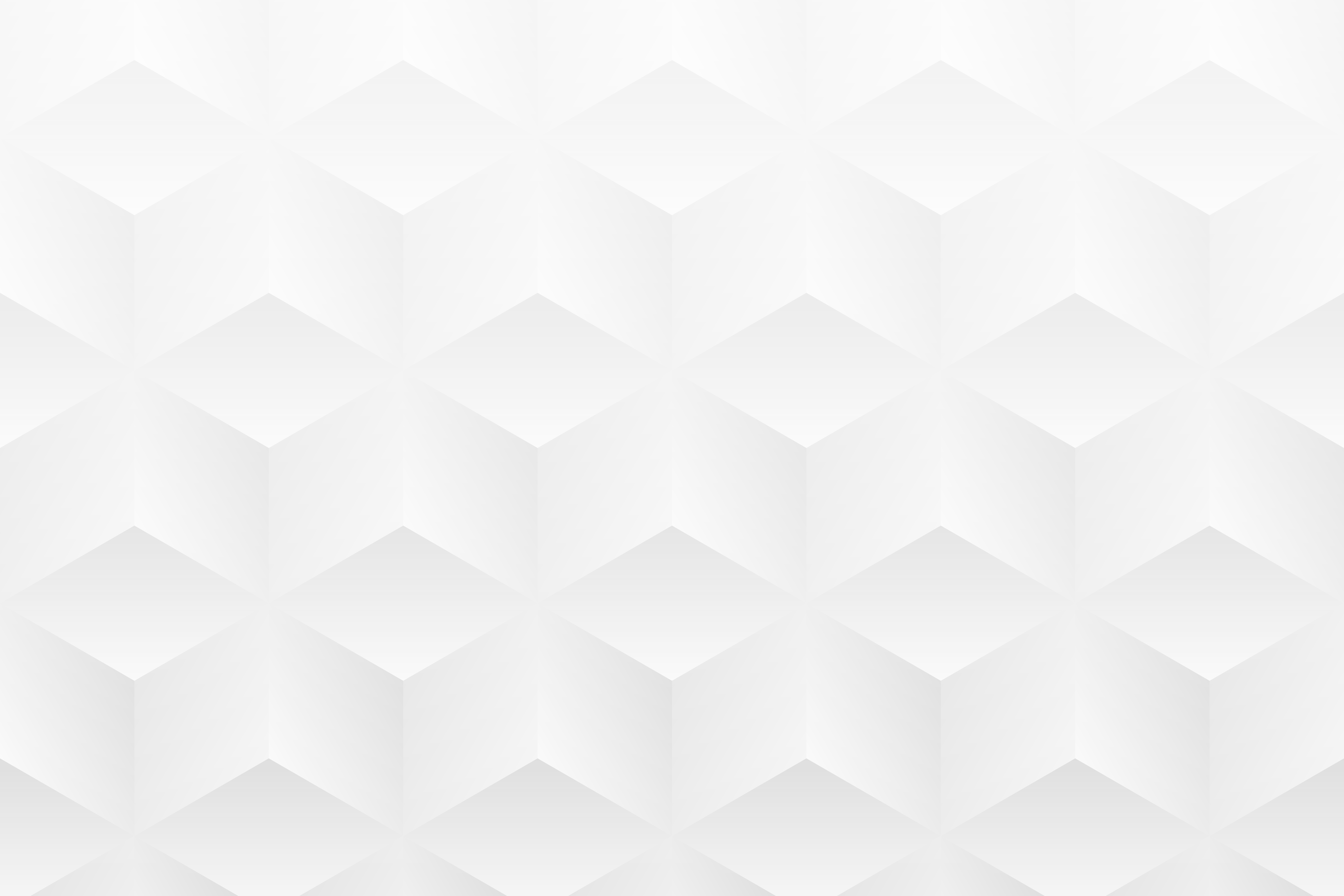 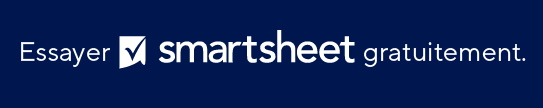 MODÈLE SIMPLE DE MATRICE D’AFFAIRES
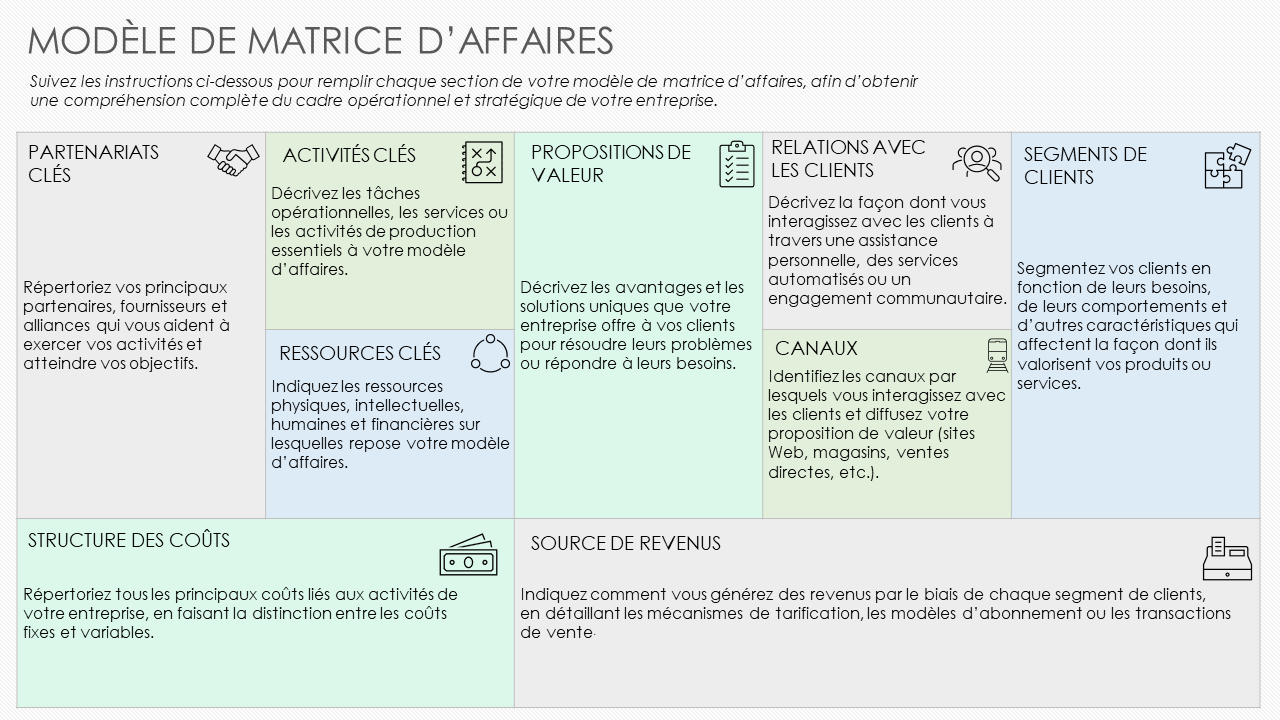 MODÈLE DE MATRICE D’AFFAIRES
Suivez les instructions ci-dessous pour remplir chaque section de votre modèle de matrice d’affaires, afin d’obtenir une compréhension complète du cadre opérationnel et stratégique de votre entreprise.
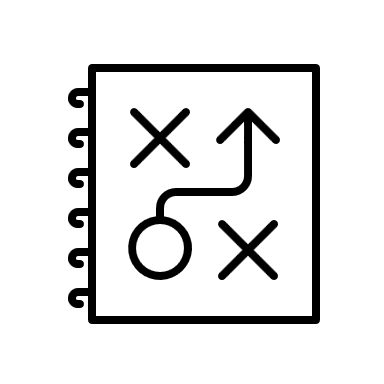 RELATIONS AVEC LES CLIENTS
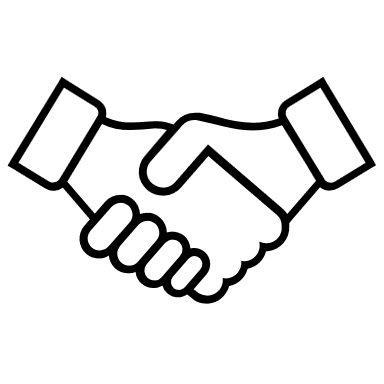 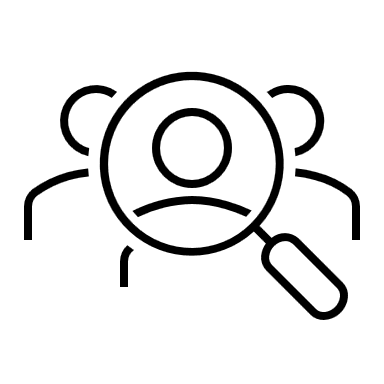 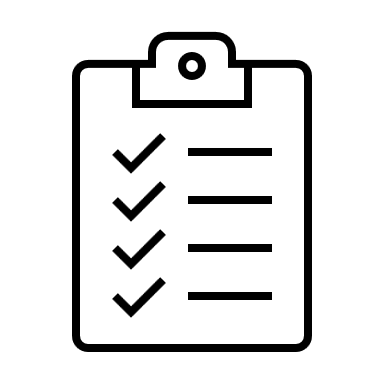 PROPOSITIONS DE VALEUR
PARTENARIATS CLÉS
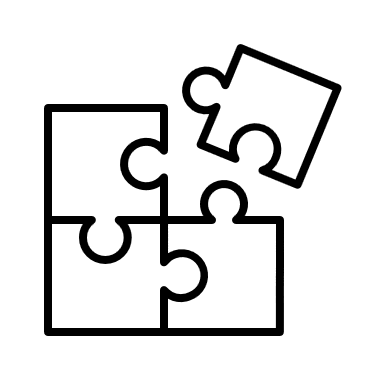 SEGMENTS DE CLIENTS
ACTIVITÉS CLÉS
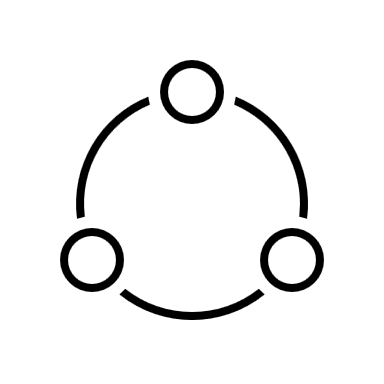 CANAUX
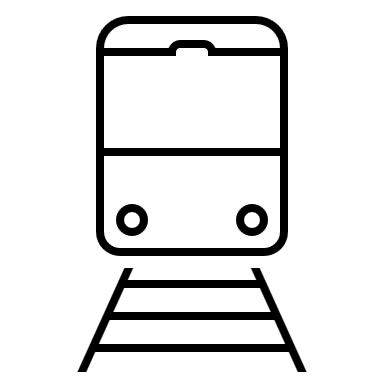 RESSOURCES CLÉS
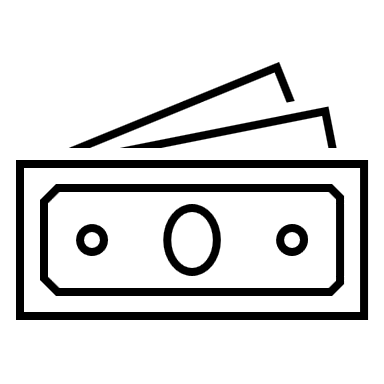 STRUCTURE DES COÛTS
SOURCE DE REVENUS
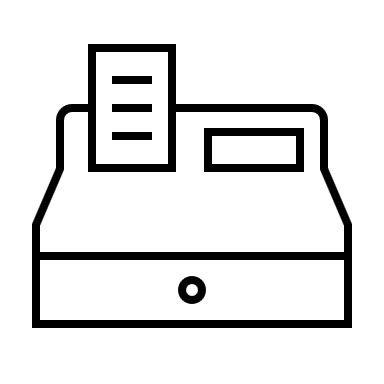